Población SPF
Sistematización de información semanal.

Área de Registro y Bases de Datos.



Marzo 2014
Introducción
La información contenida en el presente reporte es producto de la sistematización de los partes semanales enviados por el Servicio Penitenciario Federal (SPF) a PROCUVIN. 

La Procuraduría posee la facultad de requerir información a las distintas agencias penales a fin de conocer y caracterizar el universo sobre el que interviene.

El área de Registro y Bases de Datos recibe esta información como insumo estadístico descriptivo, pero también como herramienta de análisis del sistema carcelario.
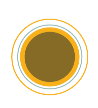 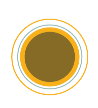 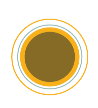 Objetivos
Se espera que estos reportes colaboren en la difusión de la información recibida de primera mano por el SPF y sirvan de herramienta de análisis para la Procuraduría. 

Objetivos específicos:

Difundir la evolución de la población penitenciaria.

Conocer su composición de acuerdo a variables socio-demográficas y relativas a la progresión de la pena.

Observar cómo se plasman algunos criterios judiciales sobre la población encarcelada. 

Focalizar en características específicas de colectivos vulnerables (mujeres-jóvenes adultos).
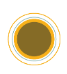 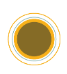 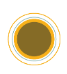 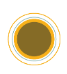 Metodología
La información contenida en estos reportes toma como fuente los partes semanales enviados por el SPF a PROCUVIN y es sistematizada y procesada por el Área de Registro y Bases de Datos.
 
Cabe aclarar que los partes enviados por el SPF son elaborados por su área de estadísticas en base a la información que le remite cada unidad penitenciaria, como consecuencia de ello, se asume que pueden existir omisiones.

Por otra parte, se aclara que los números presentados corresponden a personas alojadas en unidades del SPF. Esto no constituye el universo total de los presos federales debido a que el SPF no incluye en su reporte la información referida a detenidos bajo jurisdicción federal y nacional  alojados en cárceles provinciales (por ej: Mendoza, Córdoba, San Juan, etc.).
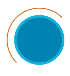 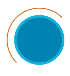 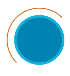 Información Marzo 2014.
Evolución mensual de la población del SPF
Población penal al 21/03/2014: 9.902 personas
Personas alojadas en el SPF a partir de los reportes recibidos por PROCUVIN
Expresada en números absolutos
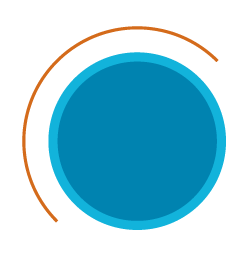 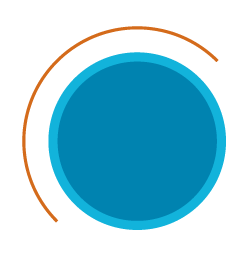 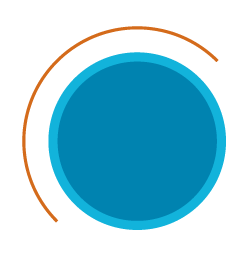 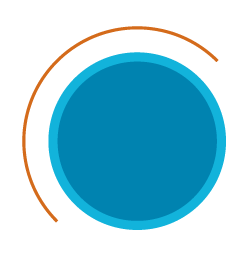 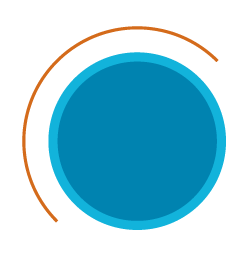 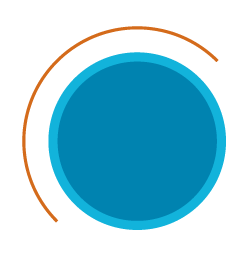 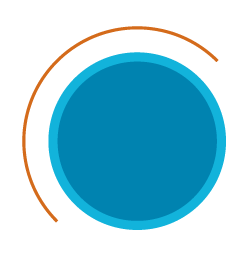 +55
-48
+28
+67
+22
+24
Se inicia recepción de partes semanales
1er Trimestre 2014
El SPF señala una capacidad total de 10.826 cupos, que denomina “capacidad real de alojamiento”. 
Sin embargo no define cuál es el estándar de metros por persona que utiliza, ni la metodología de cálculo.
Fuente: Partes semanales enviados por el SPF. Marzo 2014
El primer trimestre del año cierra con un incremento de 107 personas alojadas en unidades del SPF. Esto representa una suba del 1,1% en relación a diciembre de 2013.
Síntesis general. Marzo 2014
Población penal al 21/03/2014: 9.902 personas
Distribución según jurisdicción
Distribución según situación procesal
Condenados/as 41,2%
Personas encarceladas preventivamente 58,8%
Se mantiene la tendencia mayoritaria de personas  alojadas por disposición de la Jurisdicción Nacional.
Feb. 58,6%
Ene. 57,6%
Base: 9902 personas
Base: 9902 personas
Distribución según género
Distribución según tramo de edad
Base: 9902 personas
Base: 9902 personas
Fuente: Partes semanales enviados por el SPF. Marzo 2014
Sigue incrementándose el conjunto de personas encarceladas preventivamente. 
Los restantes indicadores se mantienen estables.
Foco en situación procesal. Evolución
Sostenido incremento de la cantidad de detenidos sin condena en el sistema federal, se presenta evolución mensual.
Evolución septiembre 2013 – marzo 2014
En porcentajes
Fuente: partes semanales enviados por el SPF
1er Trimestre 2014
Evolución 2002-2012
En porcentajes
Fuente: SNEEP. Dirección de política criminal . Ministerio Justicia y DDHH
El primer trimestre del año muestra un sostenido incremento en el conjunto de personas encarceladas preventivamente (prisión preventiva) que se encuentran alojadas en unidades del SPF. 
Durante el período, su crecimiento fue del 2,1% respecto a diciembre de 2013.
Pronunciamiento de la CIDH en relación a la aplicación de la prisión preventiva
En su “Informe sobre la Prisión Preventiva en las Américas”, la CIDH ha considerado que la aplicación arbitraria e ilegal de la prisión preventiva es un problema crónico en muchos países de la región.

Afirma que el sometimiento de una persona a la privación de la libertad sin que se haya demostrado judicialmente su responsabilidad es una medida que debe ser excepcional, por tiempo acotado, con el único fin de asegurar el proceso en el que se esclarecerán responsabilidades de los actores imputados.

La CIDH atribuye la aplicación arbitraria de tal medida, entre otras cosas, a “… políticas criminales que proponen mayores niveles de encarcelamiento como solución a los problemas de seguridad ciudadana, y que han conllevado una serie de reformas legales que han generado una mayor aplicación de la detención preventiva” (CIDH. Párr.. 24)

En el mismo sentido sostiene que “La aplicación de esta medida afecta de manera extendida y desproporcionada a personas pertenecientes a grupos económicamente más vulnerables, quienes por lo general encuentran obstáculos en el acceso a otras medidas cautelares, como la fianza, ni pueden afrontar los gastos que implica la representación de un abogado privado, contando solo con la defensa pública y sus limitaciones”. (CIDH. Párr.. 10) 

En síntesis, la aplicación y extensión del uso de esta medida es una de las más concretas manifestaciones de la desigualdad de las personas frente a los procesos de justicia. El uso indiscriminado de este tipo de  encarcelamiento desvirtúa el sistema de justicia y somete a las personas a acciones arbitrarias por parte de las instituciones estatales y poniendo en riesgo el principio de inocencia y afectando la garantía de los derechos humanos.
Fuente: CIDH, Informe sobre la Prisión Preventiva en las Américas, 2013. Disponible en: http://www.oas.org/es/cidh/ppl/informes/pdfs/Informe-PP-2013-es.pdf
Situación procesal según jurisdicción
Situación procesal según jurisdicción. Marzo 2014
En porcentajes
+15,1% respecto de la media
Base :5890
Base :3331
Base : 681
Base :9902
Fuente: partes semanales enviados por el SPF
La Justicia Federal supera en un 15% la media de detenidos encerrados preventivamente.
Fuente: Partes semanales enviados por el SPF. Marzo 2014
La justicia federal continúa mostrando el mayor registro de personas encarceladas sin condena firme en relación a la cifra global.
Foco en situación procesal
Composición a Marzo 2014
Condenados/as 41,2%
Personas encarceladas preventivamente 58,8%
Base: 4080 condenados
Base: 5814 Personas encarceladas preventivamente
Fuente: Partes semanales enviados por el SPF. Marzo 2014
Es mayor el peso de las personas dependientes de la Justicia Nacional entre los condenados/as.
Establecimientos penitenciarios
Resistencia
Prisión regional U.7
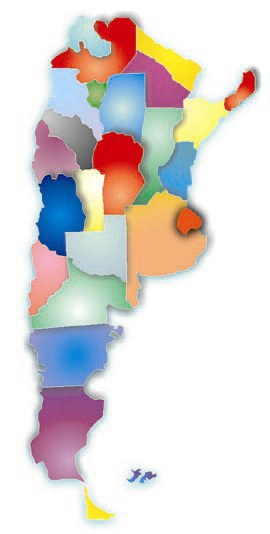 R. S. Peña:
Colonia penal  U.11
Jujuy
U.22
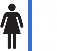 Formosa: U.10
Salta:
CF NOA III (hombres y mujeres) 
Instituto penitenciario U16
Cárcel Federal U23
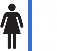 Jujuy: Candelaria U.17
S Estero:
Instituto penal federal U.10
-Sta Rosa:
Colonia Penal U.4
Correccional mujeres U.13
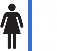 -Gral. Pico :
Correccional abierto U.25
El  Servicio Penitenciario Federal (SPF) se compone de 28 cárceles y 10 alcaidías distribuidas en todo el territorio nacional.
-CABA:
CPFCABA
Pre egreso U18
Enfermedades infecciosas U.21
Unidad de tránsito U.28
-Neuquén: U.9
-Ezeiza:
CPF I y IV
Colonia Penal  U.19
CF Mujeres U.31
-Marcos Paz:
CPF II
CF Jov. Ad
-Gral. Roca:
Colonia penal U.5
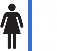 -Viedma:
Colonia penal  U.12
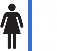 -Esquel: U14
-Rawson: U6
R. Gallegos: U15
Se referencian geográficamente las unidades incluidas en los partes del SPF.
A continuación se detalla la población alojada en cada unidad…
Población alojada por Unidad Expresada en números absolutos.
Población penal al 21/03/2014: 9.902 personas
19% del total
17% del total
15% del total
Ezeiza
Marcos Paz
Salta
CABA
Ezeiza
Sta. Rosa
Gral. Roca
Rawson
Resistencia
Jujuy
Neuquén
Formosa
R. S. Peña
Viedma
5% del total
Sta. Rosa
Esquel
R. Gallegos
Salta
Candelaria
Pre egreso. CABA
Ezeiza
CABA
Jujuy
Salta
Gral. Pico
Sta. Rosa
Ezeiza
S Estero
Marcos Paz
Fuente: Partes semanales enviados por el SPF. Marzo 2014
El 60% de la población bajo la órbita del SPF, se encuentra alojada en los Complejos I (Ezeiza), II (Marcos Paz), III (NOA) y IV (Ezeiza).
Población alojada por Unidad Comparación respecto a mes anterior.
Ezeiza
Marcos Paz
Salta
CABA
Ezeiza
Sta Rosa
Gral. Roca
Rawson
Resistencia
Jujuy
Neuquén
Formosa
R. S. Peña
Viedma
Salta
Sta. Rosa
Esquel
R. Gallegos
Salta
Candelaria
Pre egreso. CABA
Ezeiza
CABA
Jujuy
Gral. Pico
Sta. Rosa
Ezeiza
S Estero
Marcos Paz
Fuente: Partes semanales enviados por el SPF. Marzo 2014
Sin cambios significativos en la cantidad de personas detenidas en las distintas Unidades respecto al relevamiento previo.
Foco en población femenina
Evolución de cantidad de detenidas. Oct 2013-Mar 2014
En marzo de 2014 son 739 las mujeres  en el entorno del SPF.
1er Trimestre 2014
Desciende el número de mujeres 
encarceladas en el SPF.
Situación procesal greneral vs. Situación procesal detenidas
Jurisdicción general vs. Jurisdicción detenidas
Base: 9902 personas
Base: 739 mujeres
Respecto de la población general es significativamente más alto el grupo de mujeres que depende de la Justicia Federal.
Fuente: Partes semanales enviados por el SPF. Marzo 2014
La población de mujeres encarceladas muestran una tendencia al descenso. 
Durante 2014 la baja ronda el 4% (31 personas). En oposición se aprecia un movimiento ascendente de la proporción de mujeres encarceladas preventivamente.
Población “transgénero”.
La información sobre población transgénero no fue reportada en los partes durante el mes de marzo. 

De acuerdo a lo explicado por la División de Judiciales del SPF, estos datos no les fueron remitidos por las unidades, razón por la cual se omite en el presente reporte., recordando que para el mes anterior, la cifra de personas transgénero informadas por el SPF era de 11 personas alojadas en el Complejo Penitenciario Federal I de Ezeiza.
Foco en jóvenes adultos
En marzo de 2014 son 415 las personas de entre 18 y 21 años alojadas en cárceles federales.
Evolución de cantidad de jóvenes encarcelados/as. 
Oct 2013-Mar 2014
Unidades en las que están alojados
Distribución según género
Base: 415 jóvenes adultos
Base: 415 jóvenes adultos
Distribución según situación procesal
Distribución según jurisdicción
El número de jóvenes encerrados preventivamente continúa su aumento, pasando del 77% en noviembre de 2013 a 82% en marzo de 2014. En su mayoría los jóvenes detenidos dependen de jueces nacionales.
Aspectos salientes del 1° Trimestre de 2014.
Población general: se incrementó un 1% durante el período. En las próximas mediciones se podrá constatar si esto obedece a una tendencia o es un fenómeno estacionario. 
 
Situación procesal: el encierro preventivo sigue en aumento. Crece un 2% en los tres primeros meses del año, siendo esta suba superior al crecimiento de la población general (1%). 

Entre quienes se encuentran a disposición de la Justicia Federal el número de personas encarceladas preventivamente sigue siendo extremadamente alto: 7 de cada 10 detenidos no tiene condena. 

Tanto entre las mujeres como entre los/as jóvenes adultos/as se verifica la tendencia al alza del encarcelamiento preventivo, llegando al 82 por ciento en este trimestre.

Mujeres: Durante el trimestre el conjunto de mujeres procesadas se elevó en 3 puntos. La Justicia Federal tiene a su cargo al 54% de las detenidas, mientras que la Nacional el 39%.  

Jóvenes Adultos: Se incrementa en un 2% el conjunto de jóvenes encerrados/as preventivamente enero y marzo de este año. Este colectivo tiene una mayor vinculación con la Justicia Nacional, el 80% de las personas encarceladas que tienen entre 18 y 21 años depende de esta jurisdicción.
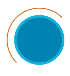 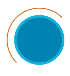 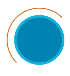 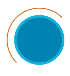 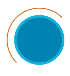 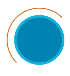 Muchas gracias.